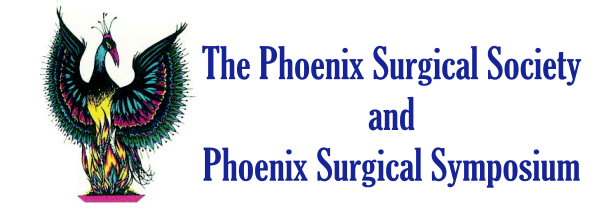 Hyperinsulinism and the Surgeon
Clive Grant
Mayo Clinic
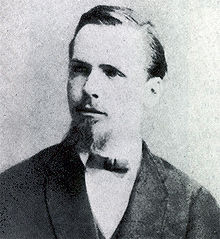 “These cells lie together generally in considerable numbers scattered diffusely in the parenchyma of the gland…I must refrain from making any hypothesis to the nature and significance of our cells.”
Paul Langerhans, 1869
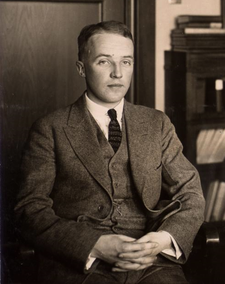 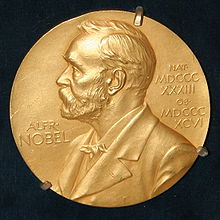 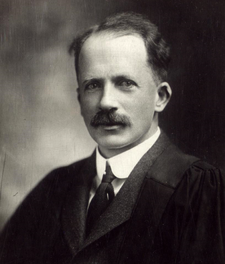 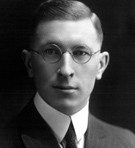 Nobel Prize
Medicine, 1923
Frederick Banting
Charles Best
JJR Macleod
Insulinoma EvolutionHistory
1924	Seale Harris, Birmingham, AL: 5 pts spontaneous hypoglycemia
1927	Russel Wilder, William Mayo: 1st pt (surgeon) with insulinoma
1929	Roscoe Graham: 1st successful removal insulinoma
1935	Allen Whipple: 62 pts islet cell tumors; 32 with hypoglycemia
1938	Whipple: Triad
Insulinoma EvolutionHistory
1950 Jonathan Rhoads, Philadelphia
400 cases reviewed
90% benign
13% multiple
2.5% ectopic
9% op mortality
1/3 not found at operation
20% tumor never found
InsulinomaEarly Angiography
1966, 1973  University of Michigan
38% identified
1975  Mayo Clinic
24 pts
21/24 (87%) positive angio
12/24 (50%) benign, pancreatic, preop
Insulinoma Localization1970s: State of Art, Consequences
Stefanini, 1974
1,067 cases
24% unsuccessful 1st operations—inadequate localization
Recommendation: Sequential resection pancreas, L  R; frozen section pathology, intraop glucose monitoring; proceed to ~ 90% resection
Classification of HypoglycemiaIn Adults
Diseases
Insulinoma
Factitial
Exogenous insulin
Sulfonylurea*
Insulin autoimmune
Noninsulinoma pancreatogenous hypoglycemia syndrome
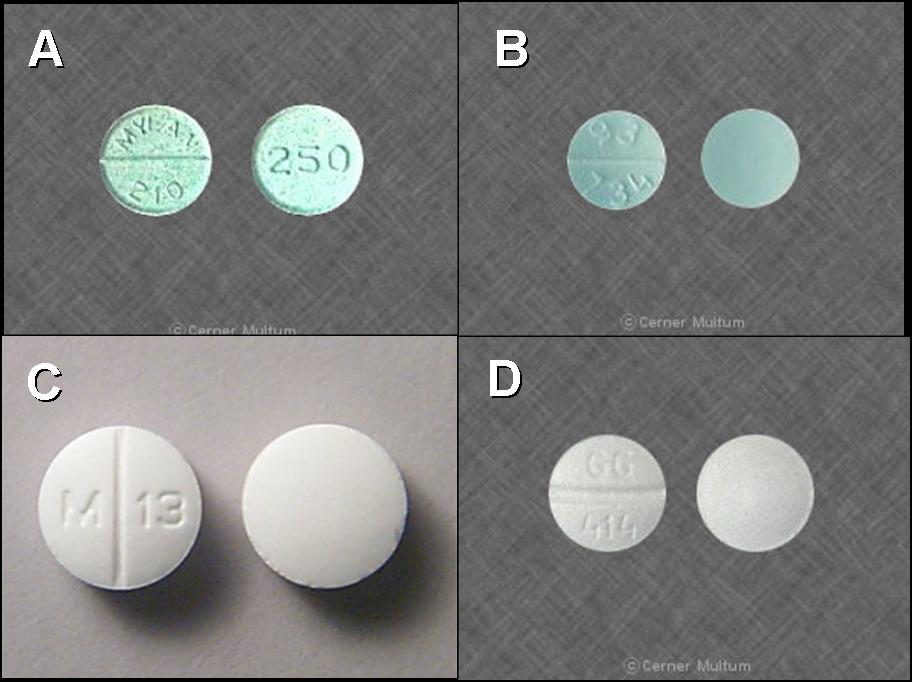 *Most common—inadvertent medication error
[Speaker Notes: A.  Chlorpropamide (Tolinase); used in type 2 diabetics to stimulate insulin release from the pancreas to lower blood sugar
B.  Metoprolol (Lopressor) 100 mg tablet, used for blood pressure regulation
C.  Tolbutamide (Orinase), used in type 2 diabetics to stimulate insulin release from the pancreas to lower blood sugar.
D.  Metoprolol (Lopressor) 50 mg tablet, used for blood pressure regulation]
Hyperinsulinism
Multiple Subtypes
Insulinoma, sporadic, single
Insulinoma, sporadic, multiple
Insulinoma, MEN-1
Insulinoma, cancer
Noninsulinoma Pancreatogenous Hyperglycemia Syndrome
Roux-Y gastric bypass
Prior gastric, vagal surgery
De novo
InsulinomaIncidence--Implications
Most common islet cell tumor
Four cases per 1 million person-years
Few institutions with 10 cases/yr
“Learning curve” implications
Sxs of 
Hypoglycemia
Relief of Sxs
with Glucose
Administration
Glucose < 50 mg/dl
Dx
InsulinomaWhipple’s Triad
CNS Dysfunction
	Neuroglycopenia	
	Glucose < 50 mg/dL
Symptoms
Autonomic
	Sweating,  pulse
	Glucose < 55 mg/dL
InsulinomaSymptoms: 2 Classes
Neuroglycopenia
INSULINOMAClinical Presentation
Visual disturbances
Palpitations
Sweating
Profound weakness
85%
Confusion
Abnormal behavior
80%
Amnesia
Coma
53%
Seizures
12%
InsulinomaDiagnosis
Glucose < 50 mg/dl
Dx
Insulin  3 U/ml
C-peptide  0.2 nmol/l
Sulfonylurea neg
Duration Until Positive Fast170 Patients
Supervised Fast
Hours	%
	12	33
	24	65
	36	84
	48	93
	72	99
InsulinomaLocalization
“Ideal Method” 
Accurate
Simple
Independent of operator expertise
Safe
Non-invasive
Inexpensive
Preoperative
Insulinoma
IVC
Localization:Transabdominal US
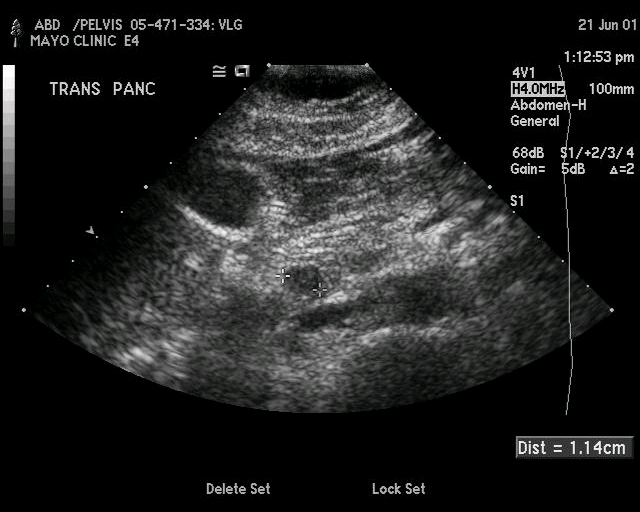 Case CT:Head Pancreas
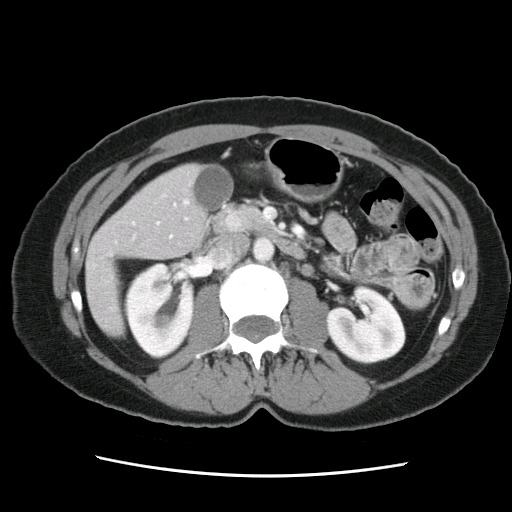 Spiral CTBody Pancreas
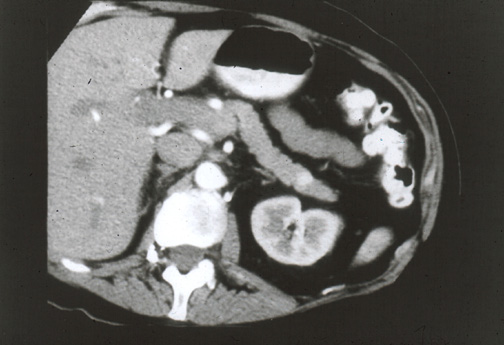 Spiral (helical) CT with triple-phase contrast
demonstrating islet cell tumor in pancreatic tail
Imaging:Computed Tomography
Sagittal
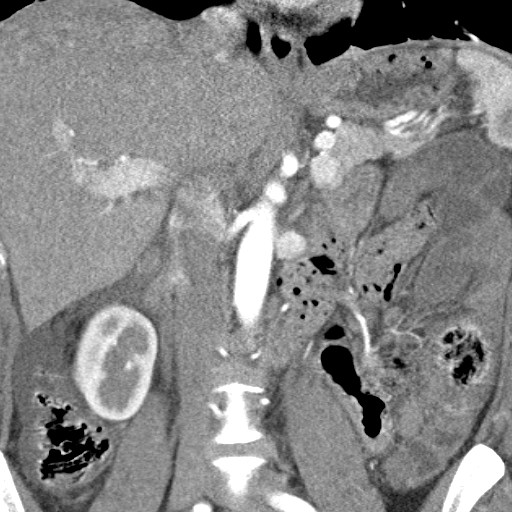 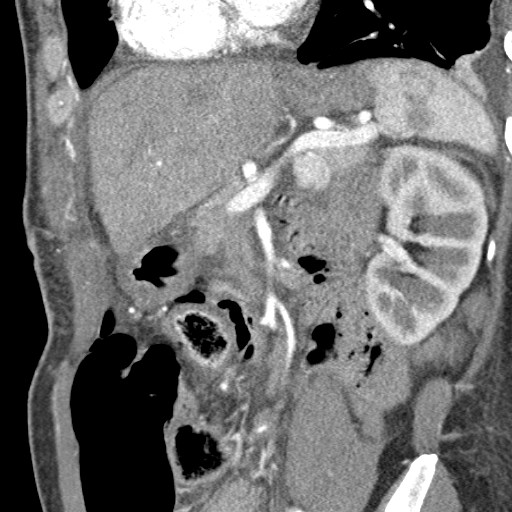 Coronal
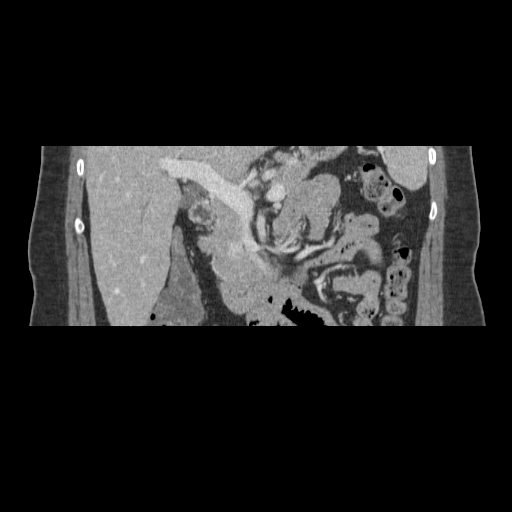 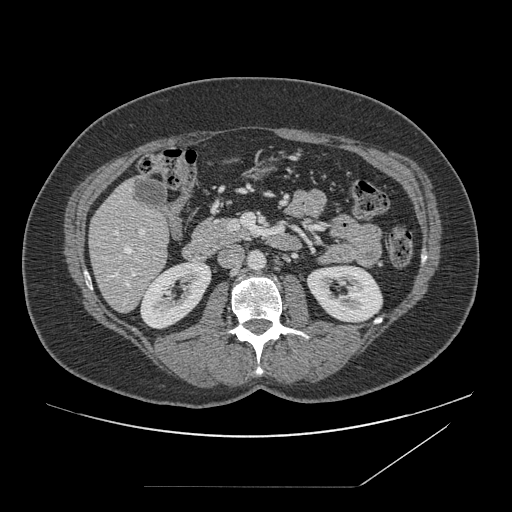 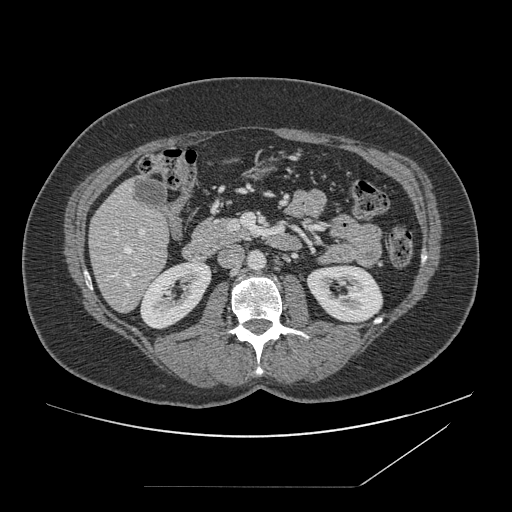 Localization:Triple Phase CT
Localization:Endoscopic US
Islet cell tumor (hypoechoic) body of pancreas
-- endoscopic ultrasound
[Speaker Notes: Juday, Krista:

5-413-670
12/13/00
MEN-I syndrome
Non-functioning pancreatic tumors]
Localization:Angiography
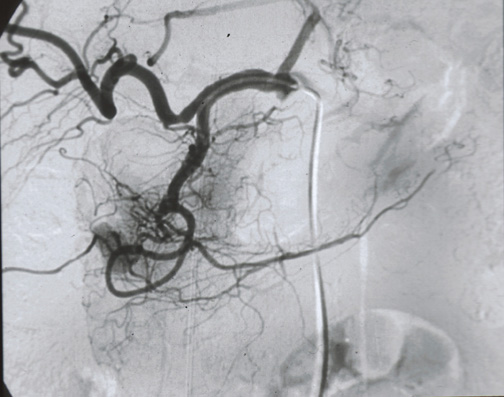 Angiographic blush on GDA injection during  Calcium Stimulation Test
Localization:SACS
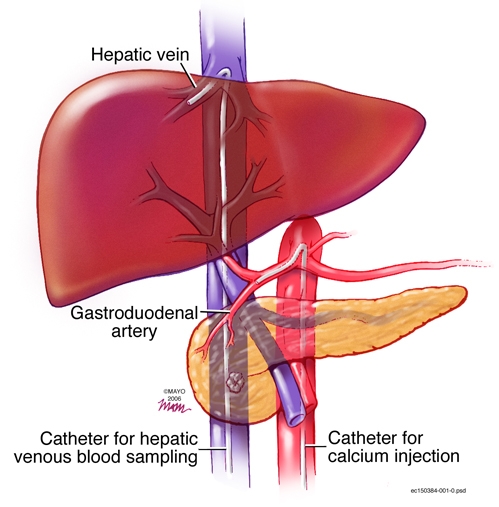 GDA
Right hepatic vein insulin as a multiple of basal
4x
3x
2x
1x
SMA
Splenic
30
60
90
30
60
90
30
60
90
Seconds
SACS:+ Head of Pancreas
IOUS:Anatomy
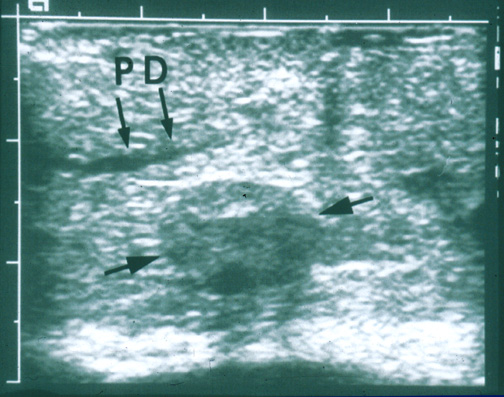 Hypoechoic islet cell tumor 3 mm away from main PD,demonstrated by IOUS
IOUSLocalization, Anatomy
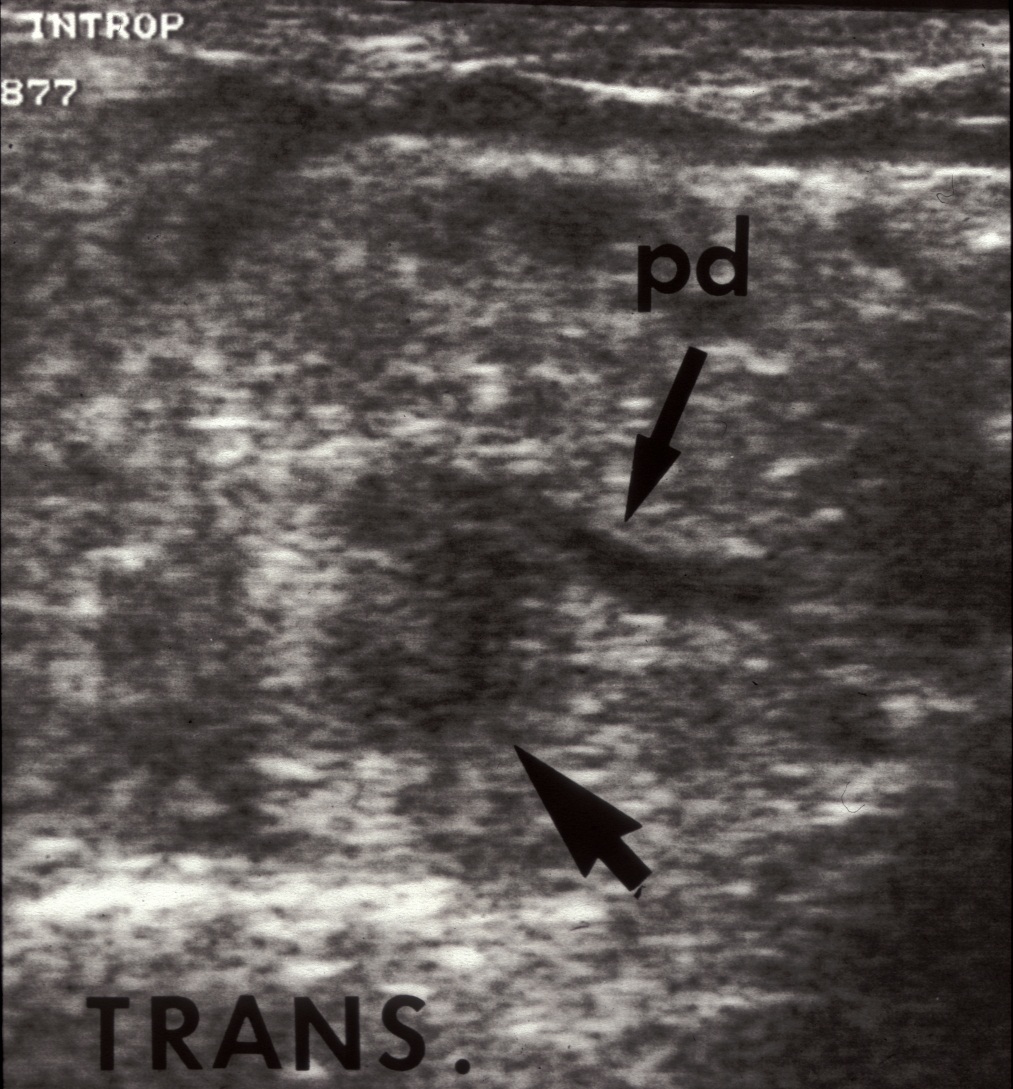 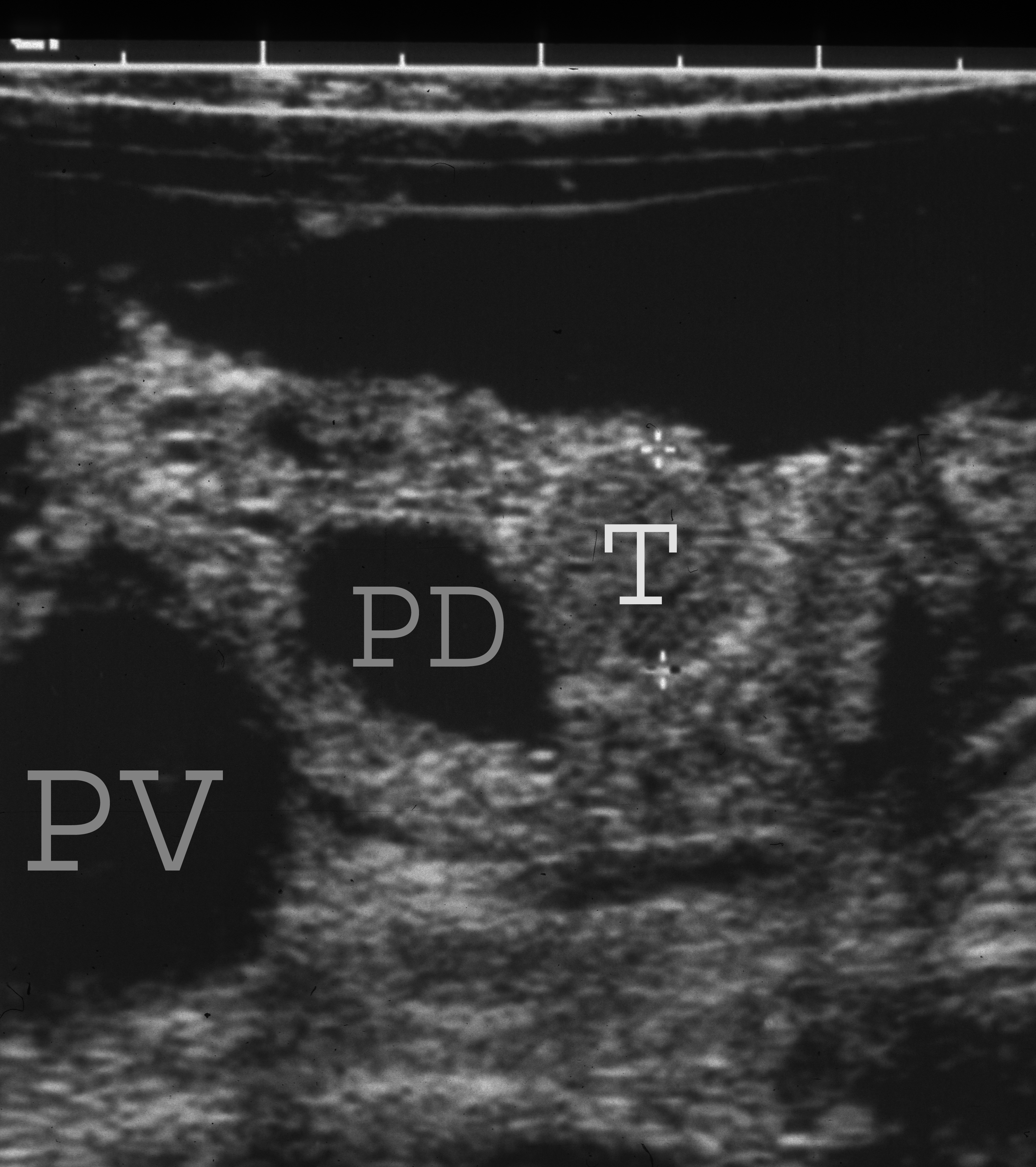 InsulinomaIntraoperative Management
Glucose Monitoring
Admission preoperative night
10% glucose IV overnight
D/C glucose on call to OR
Allow serum glucose to drop: ~ 40-50 mg/dL
Rebound hyperglycemia following excision of islet cell tumor
InsulinomaOperative Management
Surgical Technique
Generous incision
Assess for metastases
Expose, mobilize pancreas
IOUS
Localize tumor
Define anatomy--pancreatic duct
Enucleate, resect (esp if cancer)
NO blind distal resection
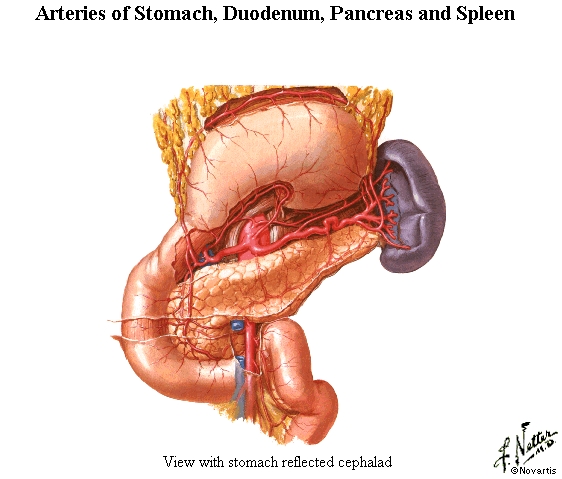 InsulinomaEnucleation
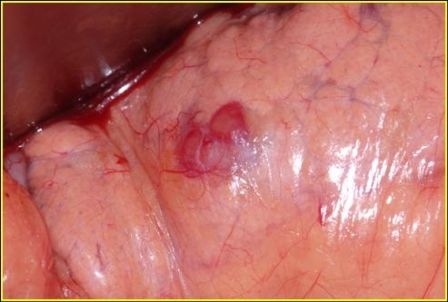 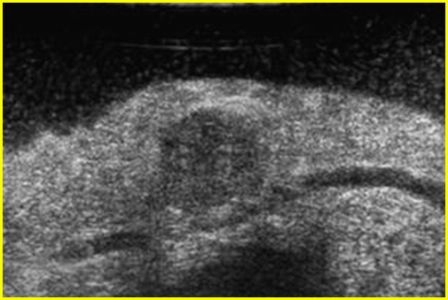 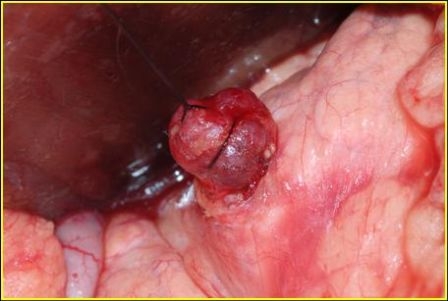 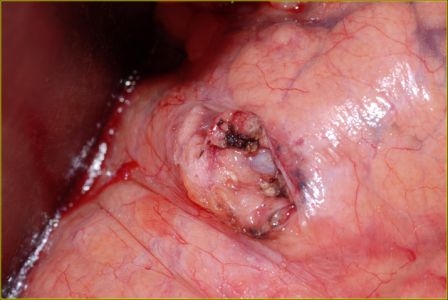 MEN Syndrome 19
Insulinoma
Nesidioblastosis
Sporadic
406
93
Reoperation 33
332
Primary Op
392
Mayo Clinic HypoglycemiaTotals: 420 Pts, 425 ops, 1982–12/12
Sporadic, Initial Operation Mayo: 1982-12/2012
291 patients
Age: 52 (range 12-86)
119
  41%
171
  59%
57%
Insulinoma--Mayo SeriesTumor Size
pts
cm
InsulinomaMayo Localization: Sensitivity
InsulinomaMayo Localization: Pos Pred Value
InsulinomaLocation in Pancreas (%)
8.6% non-palpable
29
24
8
27
10  uncinate
InsulinomaSurgical Procedures--Open
6
80
185
InsulinomaSurgical Procedures—Lap (12)
Whipple
Distal Resection
Enucleation
Conversions: 4
InsulinomaOutcome
Cured:  287/291 (99%)
Excluding NIPH, reoperative, MEN patients
Not Cured:  1 each
Multiple tumor X2—cured with reop POD 3
Multiple tumors; non-MEN
Tumor not found
Wrong diagnosis
InsulinomaOperative Complications
Pancreas-Related
Non-Pancreas Related
Pancreatic
17.5%
Complications
None
91%
None
Laparoscopic
Pancreatic	50%
Non-Pancreatic	  8%
Survival After Dx of InsulinomaMayo Clinic Patients  1927-1986
Survival (%)
Expected
Observed
Pt(no.)
(224)	(186)	(137)	(89)	(61)	(45)	(32)	(23)	(15)	(4)
Yrs after diagnosis
Islet Cell CarcinomaHead of Pancreas
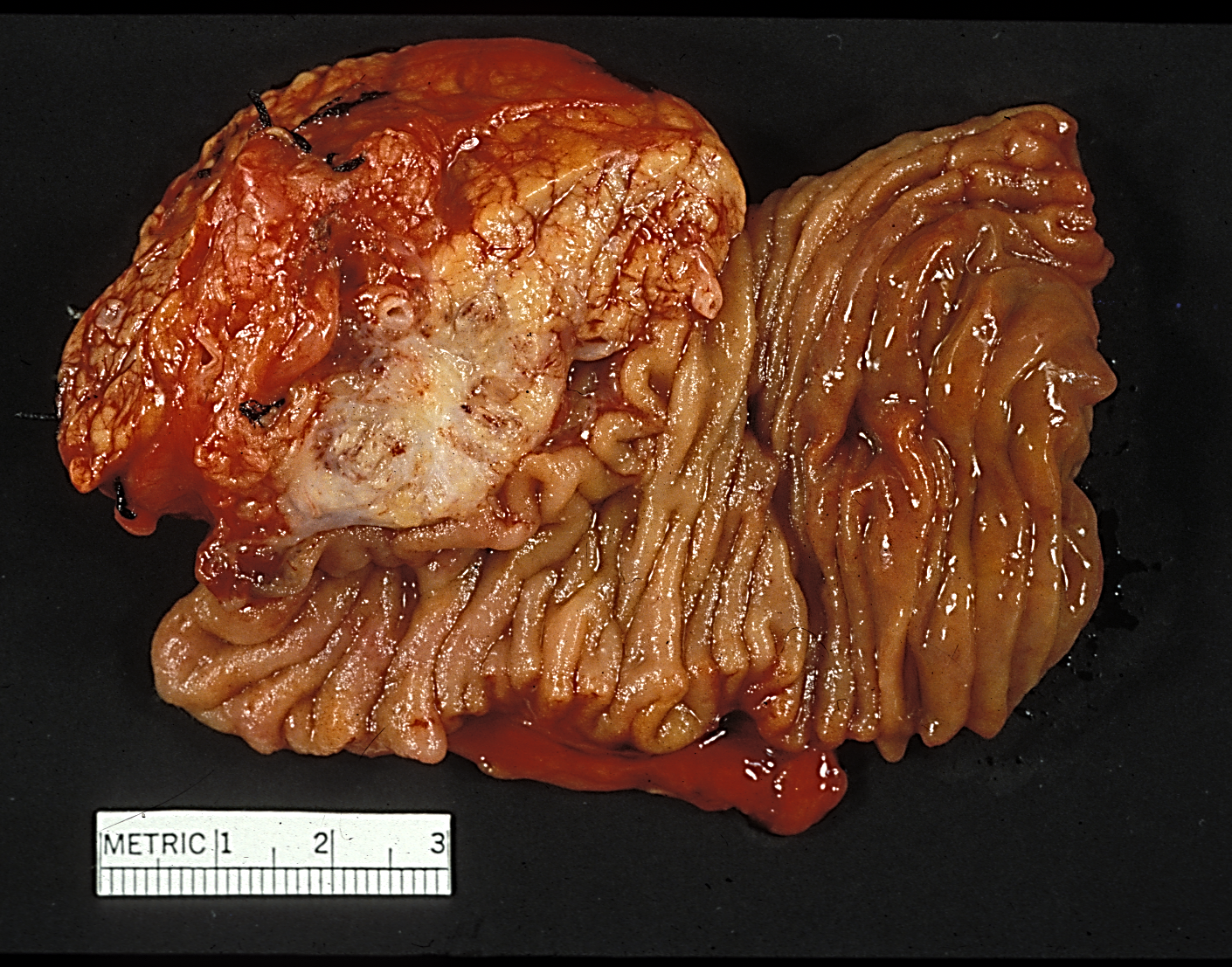 [Speaker Notes: This tumor proved to be a malignant insulinoma, resected with a Whipple procedure.  As with many other malignancies, in addition to traditional chemotherapy, targeted therapy has been introduced.]
Benign
Malignant
Survival After Dx of InsulinomaMayo Clinic Patients  1927-1986
Survival (%)
Pt (no.)
Benign	(211)	(180)	(134)	(89)	(61)	(45)	(32)	(23)	(15)	(4)
Malignant		 (13)	(6) 	 (3)
Years after diagnosis of insulinoma
MEN 1: Insulinoma
Complex, multiple considerations
Multiplicity 
Insulinomas (synchronous, metachronous?)
Associated PNETs
Malignancy
Insulinoma—rare
Assoc PNETs—eventually ↑ risk death
Curability—at least long-term DFS
Insulinoma—very good
Assoc PNETs, ZES—unpredictable, worrisome
MEN 1: Insulinoma
Considerations (2)
Medical treatment
New agents—incomplete benefit
Morbidity (median age 24; 80% ≤ 30 y/0)
Total pancreatectomy
Immediate consequences: juvenile onset diabetes, exocrine insufficiency
Diabetes—premature death
Many MEN 1 pts long-term surv even with PNETs
MEN 1: Insulinoma
Considerations (3)
Distal subtotal panc, enucl head PNETs
Preserves endocrine/exoc function (if nl pre-exist body habitus and not xs resection)
Leaves existing/evolving PNETs head of pancreas
Usual morbidity of pancreatic surgery
Individually tailored operation accounting for all of the complexities, unpredictability
InsulinomaRecent Technical Development
US-guided ethanol ablation*
8 pts reported; many more treated subsequently
Minor complications (bleed, pseudocyst) none req operation
EUS, US-directed intraoperatively
Tumor not disappeared as of yet
Secondary but valuable option now
*Levy. GI Endoscopy 75: 200-206, 2012
NIPHSInitial Report*
Noninsulinoma pancreatogenous hypoglycemia syndrome: An update in 10 surgically treated patients

Geoffrey B. Thompson, MD; F. John Service, MD, PhD; James C. Andrews, MD; Ricardo V. Lloyd, MD, PhD; Neena Natt, MD; Jon A. van Heerden, MD; Clive S. Grant, MD

Division of Gastroenterologic and General Surgery, Division of Endocrinology and Metabolism, Department of Radiology, and Department of Pathology, Mayo Clinic and Foundation, Rochester, Minnesota 55905
*Surgery 2000; 128:937-45.
Noninsulinoma Pancreatogenous Hypoglycemia Syndrome (NIPHS)
Features
Postprandial hyperinsulinemic hypoglycemia
Negative 72-hour fast—instead, use test meal with 3 hr glucose monitoring
Negative preop radiologic localization studies
Positive selective arterial calcium stimulation test 
Relief of symptoms by gradient-guided partial pancreatectomy 
Histology: islet hypertrophy and nesidioblastosis
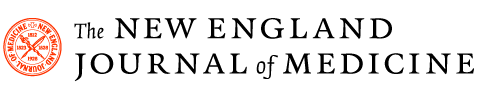 Hyperinsulinemic Hypoglycemia with Nesidioblastosis after Gastric-Bypass Surgery

Geoffrey J. Service, Geoffrey B. Thompson, F. John Service, James C. Andrews, Maria L. Collazo-Clavell, Ricardo V. Lloyd
353(3): 249-54, July 21, 2005
Hypertrophied Islet
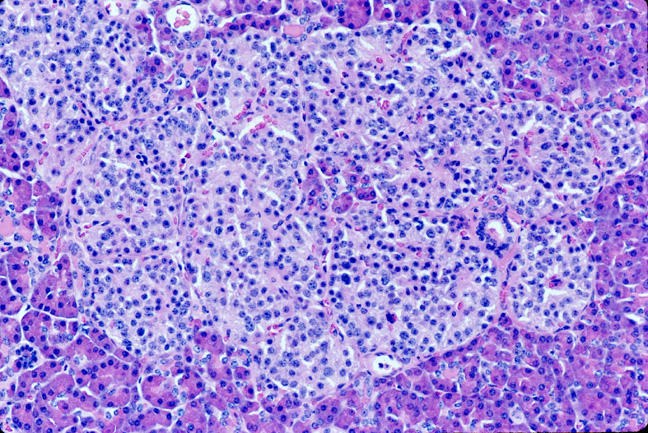 Nesidioblastosis
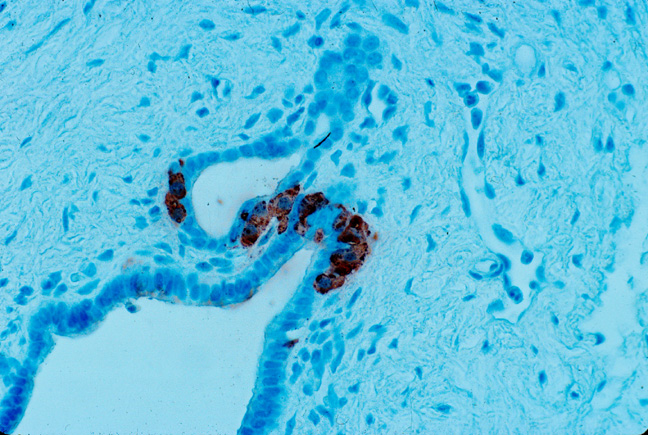 Glucagon-Like Peptide 1 (GLP-1)
Gastric Bypass—Theory of Mechanism
Rapid delivery of nutrients to distal ileum—L cells (source of GLP-1)
 GLP-1 secretion
Stimulates islet cell neogenesis and proliferation   islet cell mass
Inhibits apoptosis of β-cells
23  
  27%
62
  73%
NIPHSMayo Clinic
Total pts: 85
Age 46 (15-78 yrs)
NIPHSSurgical
Prior Operations
Gastric bypass	  	57
Other gastric, vagal  	12
None		  	16
Operations for NIPHS
Distal panc	80
Whipple	  2
Open/Close	  1
GB reversal	  1
Feeding tube   1
Symptom-Free SurvivalNIPHS
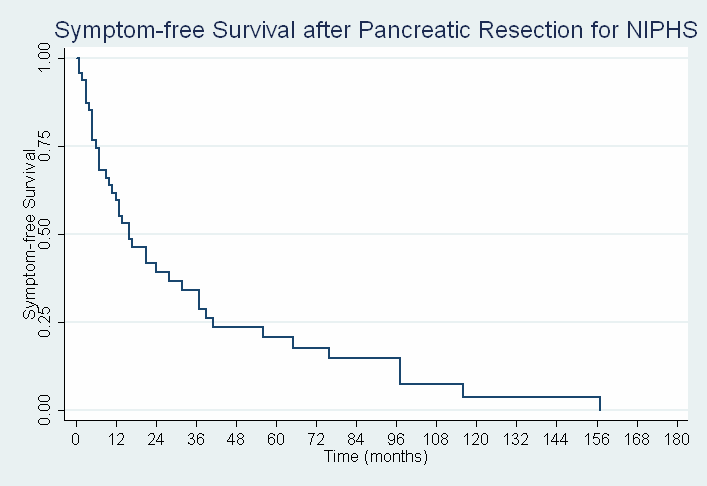 Median follow-up:
52 mo.
Median time
to relapse:
16 mo.
87% reported
recurrent
symptoms
Overall Surgical Success4-Tier Assessment
10 (21%)
13 (27%)
13 (27%)
12 (25%)
 Study (85%)
 Study (15%)
To O.R. with IOUS
Enucleation vs Resection
See Next Slide
Endogenous Hyperinsulinism:Insulinoma
Positive Biochemical
Parameters
Fasting   glu
US, Spiral CT, EUS
Endogenous Hyperinsulinism:Insulinoma
Negative Anatomic Localization
 Biochemical Parameters
SACST
O.R. with IOUS
(cost-effective but anxiety-provoking)
O.R.
Insulinoma: Teamwork
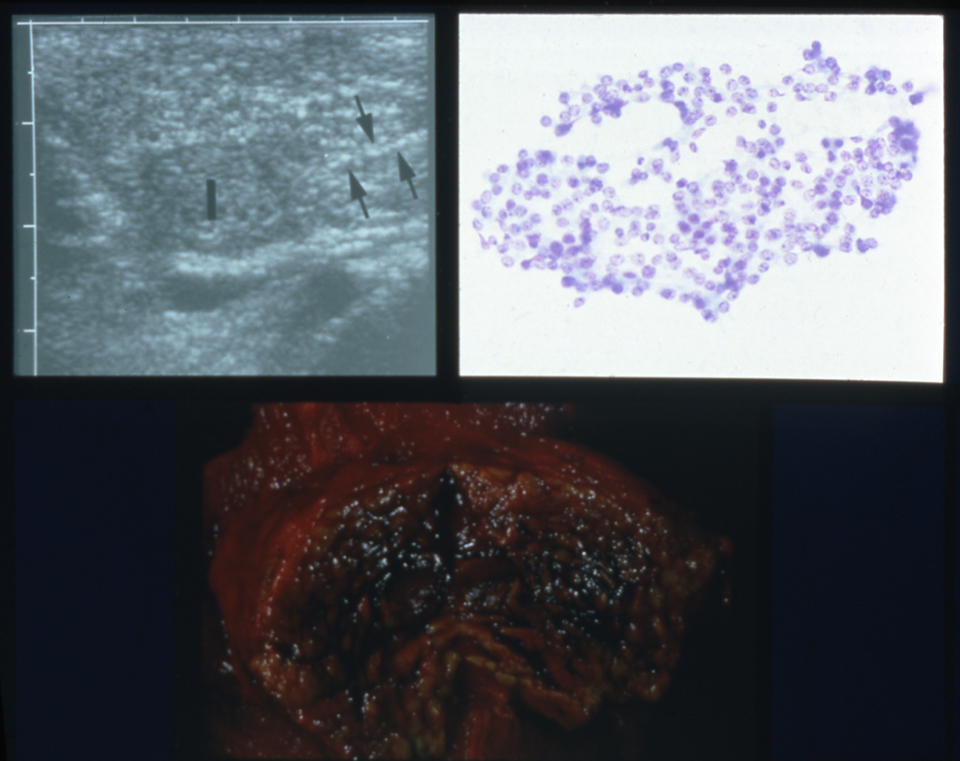 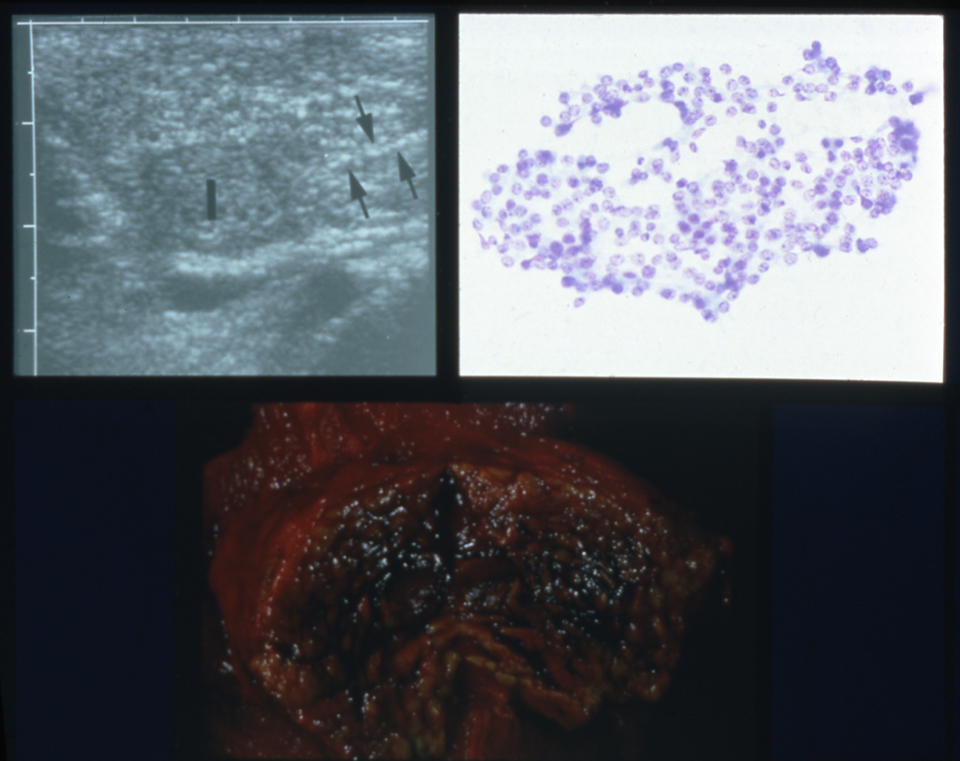 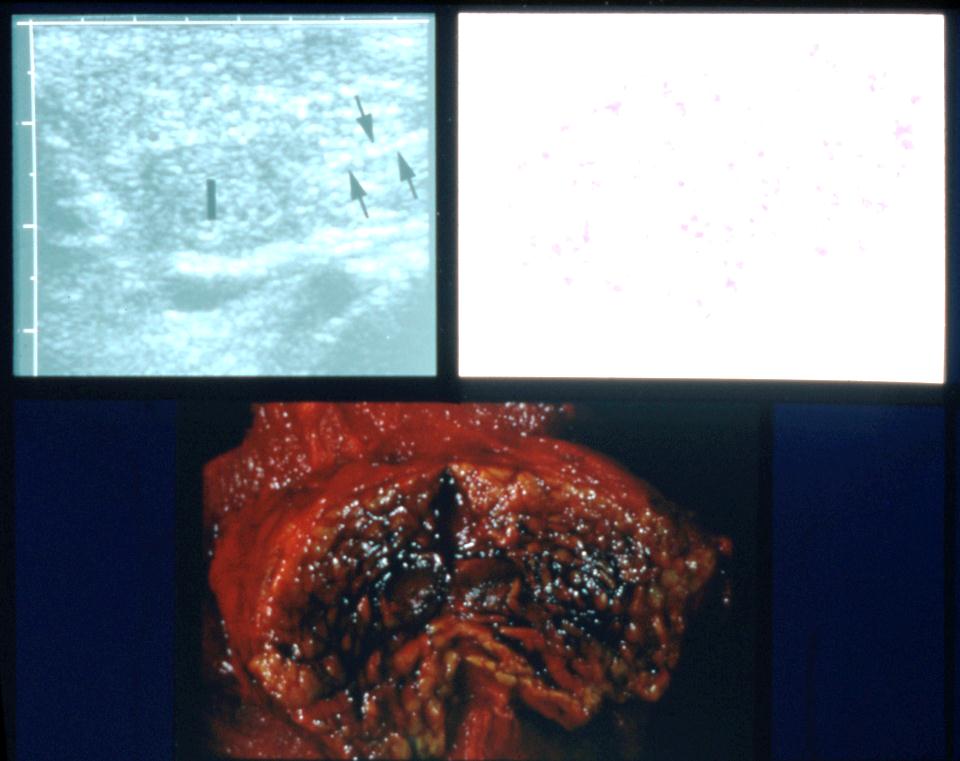 Hyperinsulinism: Conclusions
Dx--Insulinoma
Think of it!--neuroglycopenia
Big 4: glucose, insulin, C-pep, Sulf screen
Imaging
US, CT, EUS, SACS – order of use
Operation
Head: enucleation
Body, tail: enucleation, distal pancreatectomy
Laparoscopic approach supplanting open
Hyperinsulinism: Conclusions (2)
Remaining Challenges
Insulinoma
Enhanced technology
Lap enucleation
Safe, secure, no-leak pancreatic resection
Malignancy
Continued drug innovation
NIPHS
Elucidation mechanism → evolve avoidance and/or improved treatment